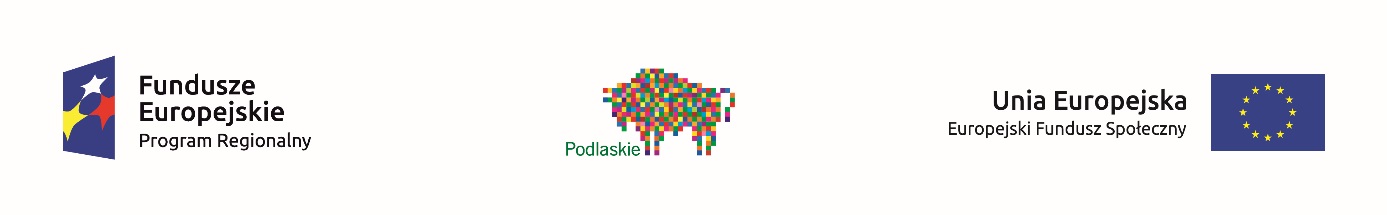 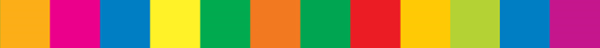 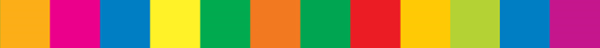 Regionalny Program Operacyjny Województwa Podlaskiego na lata 2014-2020 

Projekty pozakonkursowe PUP




Spotkanie współfinansowane przez Unię Europejską w ramachEuropejskiego Funduszu Społecznego
Projekty pozakonkursowe PUP
Założenia dotyczące realizacji projektówPowiatowych Urzędów Pracy przewidzianych do realizacji w trybie pozakonkursowymw ramach Osi Priorytetowej II Działanie 2.1 RPOWP 2014-2020 w 2020 roku
Wezwanie
OŚ II: PRZEDSIĘBIORCZOŚĆ I AKTYWNOŚĆ ZAWODOWA
Działanie 2.1 Zwiększanie zdolności zatrudnieniowej osób pozostających bez zatrudnienia oraz osób poszukujących pracy przy wykorzystaniu aktywnej polityki rynku pracy oraz wspieranie mobilności zasobów pracy (PI 8i)
Cel działania: Zwiększenie aktywności i mobilności zawodowej oraz zdolności do zatrudnienia osób bezrobotnych, biernych zawodowo oraz innych grup, które znajdują się w niekorzystnej sytuacji na rynku pracy
Typ projektów mogących uzyskać dofinansowanie: Instrumenty i usługi rynku pracy obejmujące działania aktywizujące wymienione w ustawie z dnia 20 kwietnia 2004 r. o promocji zatrudnienia i instytucjach rynku pracy, z wyłączeniem robót publicznych.
Planowana alokacja: 23 479 387,35 zł
Okres realizacji projektu: 01.01.2020 - 31.12.2020
Grupa docelowa
Grupę docelową w ramach projektów pozakonkursowych powiatowych urzędów pracy zgodnie z zapisami SZOOP RPOWP stanowią:
Osoby od 30 roku życia pozostające bez pracy zarejestrowane w powiatowym urzędzie pracy jako osoby bezrobotne*.
*Udział bezrobotnych mężczyzn w wieku 30-49 lat, którzy jednocześnie nie należą do osób z niepełnosprawnościami, osób długotrwale bezrobotnych oraz osób o niskich kwalifikacjach nie może przekroczyć 20% osób bezrobotnych objętych wsparciem na poziomie Działania.
UWAGA:
Udział bezrobotnych mężczyzn w wieku 30-49 lat, którzy jednocześnie nie należą do osób z niepełnosprawnościami, osób długotrwale bezrobotnych oraz osób o niskich kwalifikacjach nie może przekroczyć 20% osób bezrobotnych objętych wsparciem na poziomie projektu.
Grupa docelowa
Zgodnie z definicją określoną w załączniku nr 2 Wspólna Lista Wskaźników Kluczowych 2014-2020 – EFS do Wytycznych w zakresie monitorowania postępu rzeczowego realizacji programów operacyjnych na lata 2014-2020 osobą długotrwale bezrobotną jest w przypadku osób od 30 roku życia – osoba pozostająca bez pracy nieprzerwanie przez okres ponad 12 miesięcy (>12 miesięcy).
Weryfikacja warunków formalnych
1.	Czy wersja papierowa wniosku jest tożsama z wersją elektroniczną (identyczna suma kontrolna)?
UWAGA: W przypadku stwierdzenia niezgodności wersji papierowej wniosku z jego wersją elektroniczną wniosek kierowany jest do poprawy/uzupełnienia, przy czym za obowiązującą wersję wniosku uznaje się jego wersję elektroniczną. Oznacza to, iż wnioskodawca na wezwanie zobowiązany jest do dostarczenia wersji papierowej wniosku opatrzonej sumą kontrolną zgodną z przedłożoną wersją elektroniczną.
Czy wniosek złożono w egzemplarzu papierowym zawierającym wszystkie strony (oryginał)?
Weryfikacja warunków formalnych
Czy wraz z wersją papierową wniosku złożono Potwierdzenie Przesłania do IZ RPOWP Elektronicznej Wersji Wniosku O Dofinansowanie W Ramach Regionalnego Programu Operacyjnego Województwa Podlaskiego na lata 2014-2020, potwierdzoną za zgodność z oryginałem kopię uchwały właściwego organu jednostki samorządu terytorialnego udzielającej pełnomocnictwa do czynności związanych z realizacją projektu, w tym do złożenia wniosku o dofinansowanie projektu oraz informację o wysokości planowanych wydatków PUP na finansowanie podatku VAT w odniesieniu do wniosku o dofinansowanie projektu na 2020 r. w ramach RPOWP zgodnie ze sposobem określonym w wezwaniu do złożenia wniosku o dofinansowanie w rozumieniu art. 48 ust. 1 ustawy z dnia 11 lipca 2014 r. o zasadach realizacji programów w zakresie polityki spójności finansowanych w perspektywie finansowej 2014-2020?
Weryfikacja warunków formalnych
Czy w części II.3 wniosku zostały wskazane osoby uprawnione do podejmowania decyzji wiążących w stosunku do Beneficjenta i/lub Realizatora (jeśli dotyczy) oraz wersja papierowa wniosku w części VIII została podpisana oraz opatrzona pieczęcią imienną i instytucjonalną przez osoby uprawnione do podejmowania decyzji wiążących w stosunku do Beneficjenta i/lub Realizatora (jeśli dotyczy) zgodnie ze sposobem określonym w wezwaniu do złożenia wniosku o dofinansowanie w rozumieniu art. 48 ust. 1 ustawy z dnia 11 lipca 2014 r. o zasadach realizacji programów w zakresie polityki spójności finansowanych w perspektywie finansowej 2014-2020?
Weryfikacja warunków formalnych
Czy wniosek złożono w terminie określonym w wezwaniu do złożenia wniosku o dofinansowanie w rozumieniu art. 48 ust. 1 ustawy z dnia 11 lipca 2014 r. o zasadach realizacji programów w zakresie polityki spójności finansowanych w perspektywie finansowej 2014-2020?
UWAGA: W przypadku niezłożenia wniosku o dofinansowanie w wyznaczonym terminie IP ponownie wzywa w formie pisemnej potencjalnego wnioskodawcę do złożenia wniosku o dofinansowanie, wyznaczając ostateczny termin. Analogiczne postępowanie zostanie zastosowane również w sytuacji, gdy:
- wniosek zostanie złożony tylko w wersji elektronicznej (XML) za pomocą systemu GWA EFS w ramach SOWA RPOWP w terminie określonym w wezwaniu, brak wersji papierowej wniosku o dofinansowanie (wraz z załącznikami) oraz Potwierdzenia przesłania do IZ elektronicznej wersji wniosku o dofinansowanie;
- wniosek zostanie złożony w wersji elektronicznej (XML) za pomocą systemu GWA EFS w ramach SOWA RPOWP w terminie określonym w wezwaniu, w wersji papierowej wniosku o dofinansowanie wraz z załącznikami oraz Potwierdzenie przesłania do IZ elektronicznej wersji wniosku o dofinansowanie po terminie określonym w niniejszym wezwaniu;
- brak wniosku w wersji elektronicznej (XML) złożonego za pomocą systemu GWA EFS w ramach SOWA RPOWP.
Weryfikacja warunków formalnych
Czy wniosek złożono we właściwej wersji generatora wniosków aplikacyjnych wskazanej w wezwaniu do złożenia wniosku o dofinansowanie w rozumieniu art. 48 ust. 1 ustawy z dnia 11 lipca 2014 r. o zasadach realizacji programów w zakresie polityki spójności finansowanych w perspektywie finansowej 2014-2020?
Czy wniosek wypełniono w języku polskim?
Czy we wniosku stwierdzono inne braki w zakresie warunków formalnych lub oczywiste omyłki?

UWAGA: Do oceny formalno-merytorycznej może zostać przekazany tylko wniosek spełniający wszystkie warunki formalne.
Weryfikacja warunków formalnych
UWAGA: W przypadku usunięcia braków w zakresie warunków formalnych zarówno w wersji elektronicznej jak i papierowej wniosku, wraz z uzupełnionym wnioskiem wnioskodawca składa oświadczenie, iż nie dokonał zmian w punktach innych niż wskazane w piśmie WUP. 
Nieuzupełnienie braku formalnego lub niepoprawienie oczywistej omyłki przez wnioskodawcę na wezwanie WUP, w myśl art. 43 ust. 1 ustawy wdrożeniowej, skutkuje pozostawieniem wniosku bez rozpatrzenia, bez możliwości wniesienia protestu. Taki sam skutek będzie miało uzupełnienie wniosku niezgodnie z wezwaniem, w tym z uchybieniem wyznaczonego terminu. Konsekwencją pozostawienia wniosku bez rozpatrzenia jest niedopuszczenie projektu do oceny.
Ocena projektu pozakonkursowego PUP
Ocena formalno-merytoryczna polega na weryfikacji złożonych wniosków na podstawie ogólnych kryteriów wyboru projektów, tj. 
kryteriów formalnych
kryteriów dopuszczających ogólnych
kryteriów merytorycznych
oraz szczegółowych kryteriów wyboru projektów, tj.
kryteriów dopuszczających szczególnych
Kryteria formalne
Kryteria dopuszczające ogólne
Kryteria merytoryczne
Kryteria merytoryczne
Kryteria merytoryczne
Kryteria dopuszczające szczególne
Kryteria dopuszczające szczególne
Kryteria dopuszczające szczególne
Kryteria dopuszczające szczególne
W zakresie weryfikacji spełnienia kryterium dopuszczającego szczególnego nr 4:

Zgodnie z informacją zawartą w Komunikacie Ministra Finansów, Inwestycji i Rozwoju z dnia 4 listopada 2019 r. w sprawie wyznaczenia minimalnych poziomów efektywności zatrudnieniowej dla Regionalnych Programów Operacyjnych minimalne poziomy efektywności zatrudnieniowej na 2020 r. wynoszą:
- dla osób w najtrudniejszej sytuacji (w tym: osoby w wieku 50 lat i więcej, kobiety, osoby z niepełnosprawnościami, osoby długotrwale bezrobotne, osoby z niskimi kwalifikacjami do poziomu ISCED 3, imigranci, reemigranci) – 44,3%;
- dla pozostałych osób nienależących do ww. grup – 60,4%.
Kryteria dopuszczające szczególne
Kryteria dopuszczające szczególne
Kryteria dopuszczające szczególne
Kryteria dopuszczające szczególne
Kryteria dopuszczające szczególne
Wskaźniki
Wskaźniki
Wskaźniki
Wskaźniki
Projekt pozakonkursowy PUP
Projekty współfinansowane z EFS są finansowane ze środków Funduszu Pracy przeznaczonych wyłącznie na aktywne formy przeciwdziałania bezrobociu – w części limitu będącego w dyspozycji samorządu województwa i części limitu będącego w dyspozycji samorządu powiatu. 
 
Zgodnie z Wytycznymi w zakresie kwalifikowalności wydatków w ramach Europejskiego Funduszu Rozwoju Regionalnego, Europejskiego Funduszu Społecznego oraz Funduszu Spójności na lata 2014-2020, w przypadku projektów realizowanych na podstawie Wytycznych w zakresie realizacji projektów finansowanych ze środków Funduszu Pracy w ramach programów współfinansowanych z Europejskiego Funduszu Społecznego na lata 2014-2020, koszty pośrednie nie podlegają rozliczeniu w projekcie powiatowego urzędu pracy. Koszty zarządzania projektem powiatowego urzędu pracy są ponoszone i rozliczane zgodnie z przepisami ministra właściwego ds. pracy regulującymi obszar rynku pracy.

Całość środków Funduszu Pracy przeznaczona na aktywne formy przeciwdziałania bezrobociu stanowi dofinansowanie projektu. W ramach projektu PUP nie ma możliwości wnoszenia wkładu własnego. W projekcie PUP nie są również wykazywane żadne środki prywatne angażowane w związku z udzielanym wsparciem w ramach realizowanego projektu PUP.
Projekt pozakonkursowy PUP
We wniosku o dofinansowanie projektu PUP wykazywana jest łączna wartość wydatków kwalifikowalnych zgodnie z Wytycznymi w zakresie kwalifikowania wydatków w ramach Europejskiego Funduszu Rozwoju Regionalnego, Europejskiego Funduszu Społecznego oraz Funduszu Spójności na lata 2014 -2020 ze wskazaniem poszczególnych usług i instrumentów rynku pracy jako odrębnych zadań merytorycznych w projekcie.

W przypadku jednorazowych środków na podjęcie działalności gospodarczej lub refundacji kosztów wyposażenia lub doposażenia stanowiska pracy w budżecie projektu PUP wsparcie ujmowane jest w szacowanych kwotach netto.
Miejsce i termin składania wniosku
Wniosek o dofinansowanie projektu pozakonkursowego składany jest w dwóch formach:
- w formie dokumentu elektronicznego (XML) za pośrednictwem Generatora Wniosków Aplikacyjnych Europejskiego Funduszu Społecznego w ramach Systemu Obsługi Wniosków Aplikacyjnych Regionalnego Programu Operacyjnego Województwa Podlaskiego (GWA EFS w ramach SOWA RPOWP), aplikacja dostępna jest pod adresem https://rpo.wrotapodlasia.pl/pl/jak_skorzystac_z_programu/pobierz_wzory_dokumentow/generator-wnioskow-aplikacyjnych-efs.html#_pz0oft . Wniosek o dofinansowanie należy złożyć w wersji instalacyjnej GWA EFS w ramach SOWA RPOWP, nie starszej niż 2.1.5 (dostępnej w dniu rozpoczęcia naboru);
- w formie papierowej wydrukowanej z systemu GWA EFS w ramach SOWA RPOWP, opatrzonej podpisem osoby uprawnionej/osób uprawionych do złożenia wniosku (w jednym egzemplarzu) wraz z:
Miejsce i termin składania wniosku
a) wydrukiem Potwierdzenia Przesłania do IZ RPOWP Elektronicznej Wersji Wniosku O Dofinansowanie W Ramach Regionalnego Programu Operacyjnego Województwa Podlaskiego na lata 2014-2020 (w jednym egzemplarzu);
b) potwierdzoną za zgodność z oryginałem kopią uchwały właściwego organu jednostki samorządu terytorialnego udzielającej pełnomocnictwa do czynności związanych z realizacją projektu, w tym do złożenia wniosku o dofinansowanie projektu (w dwóch egzemplarzach);
c) informacją o wysokości planowanych wydatków PUP na finansowanie podatku VAT w odniesieniu do wniosku o dofinansowanie projektu na 2020 r. w ramach RPOWP w formie odrębnego oświadczenia opatrzonego podpisem osoby uprawnionej/osób uprawionych do złożenia wniosku (w jednym egzemplarzu).

UWAGA: Wersję papierową należy przygotować po wysłaniu wniosku w wersji elektronicznej.
Miejsce i termin składania wniosku
Wnioski w formie papierowej należy składać w siedzibie Wojewódzkiego Urzędu Pracy w Białymstoku, ul. Pogodna 22, 15-354 Białystok, Punkt Przyjęć Wniosków, pokój nr 02, od poniedziałku do piątku w godzinach:
- poniedziałek: 8.00 – 16.00; 
- wtorek – piątek: 7.30 – 15.30.
Wnioski można składać osobiście, przesyłką kurierską lub pocztą.

Egzemplarz składanego wniosku powinien być trwale spięty.
 
W przypadku wniosków składanych pocztą lub przesyłką kurierską kopertę należy oznaczyć w następujący sposób:
- Wniosek o dofinansowanie projektu w ramach Działania 2.1 RPOWP 2014-2020.
- Nabór wniosków pozakonkursowych na 2020 r.
Miejsce i termin składania wniosku
Nabór wniosków został uruchomiony w dniu 17 grudnia 2019 roku o godzinie 8:00. 

Ostateczny termin składania wniosków o dofinansowanie realizacji projektów upływa dnia 17 stycznia 2020 roku o godzinie 15:30.

Decyduje data wpływu wniosku w wersji papierowej do WUP.

WUP nie przewiduje skrócenia naboru wniosków o dofinansowanie projektów pozakonkursowych prowadzonego w ramach naboru.
Informacje dodatkowe
Informacji dotyczących naboru udzielają pracownicy Punktu Przyjęć Wniosków Europejskiego Funduszu Społecznego (Wydział Informacji i Promocji EFS) w Wojewódzkim Urzędzie Pracy w Białymstoku, ul. Pogodna 22, 15-354 Białystok:
pod numerem telefonu: 85 74 97 247
za pośrednictwem poczty elektronicznej na podany poniżej adres: informacja.efs@wup.wrotapodlasia.pl   
Wyjaśnienia o charakterze ogólnym publikowane będą na stronie internetowej WUP: http://rpo.wupbialystok.praca.gov.pl
Informacje dodatkowe
W sprawach dotyczących funkcjonowania GWA EFS w ramach SOWA RPOWP informację można uzyskać:
za pośrednictwem poczty elektronicznej: gwa_efs@wrotapodlasia.pl  (problemy należy zgłaszać na formularzu dostępnym na stronie www.rpo.wrotapodlasia.pl   zakładka Generator Wniosków Aplikacyjnych)
pod numerem telefonu: 85 66 54 933
Dziękujemy za uwagę …i zapraszamy
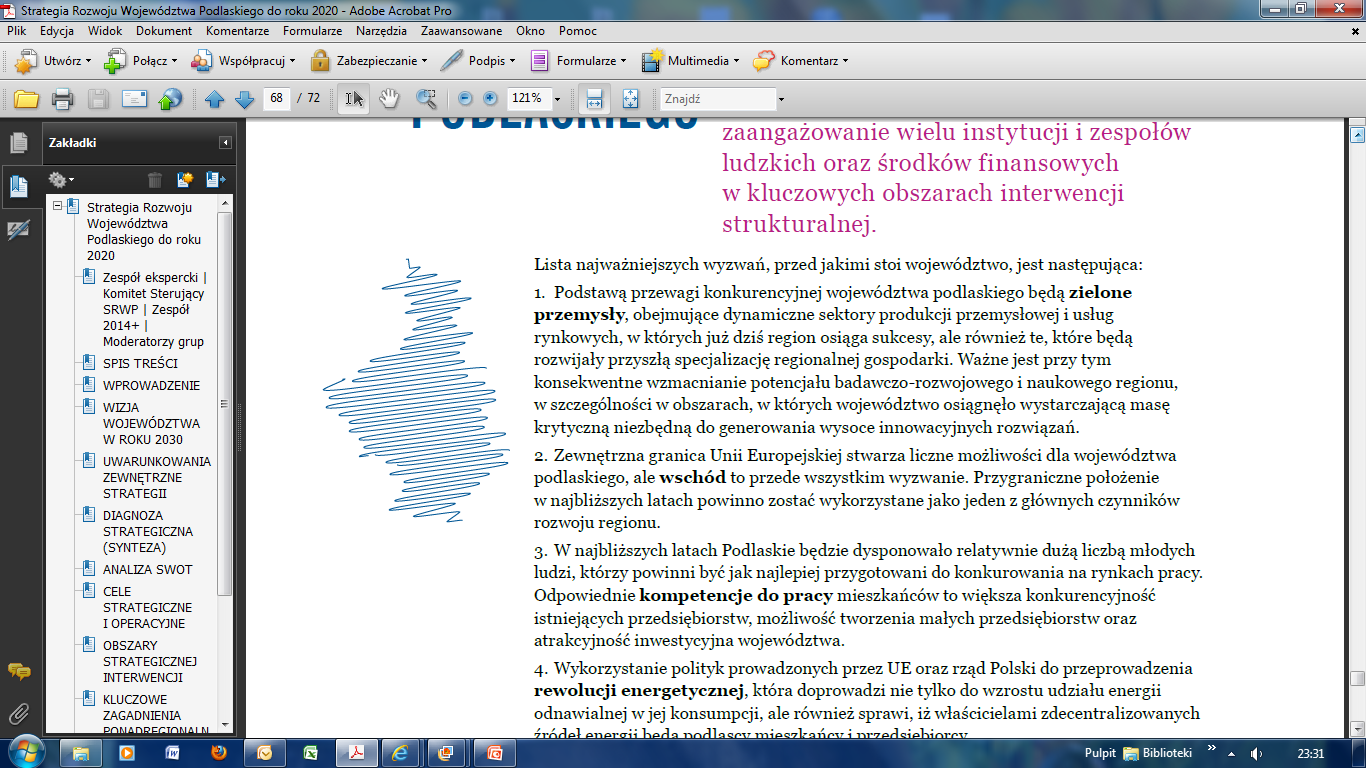 Wojewódzki Urząd Pracy w Białymstoku
www.wupbialystok.praca.gov.pl
Tel. 85 7497247